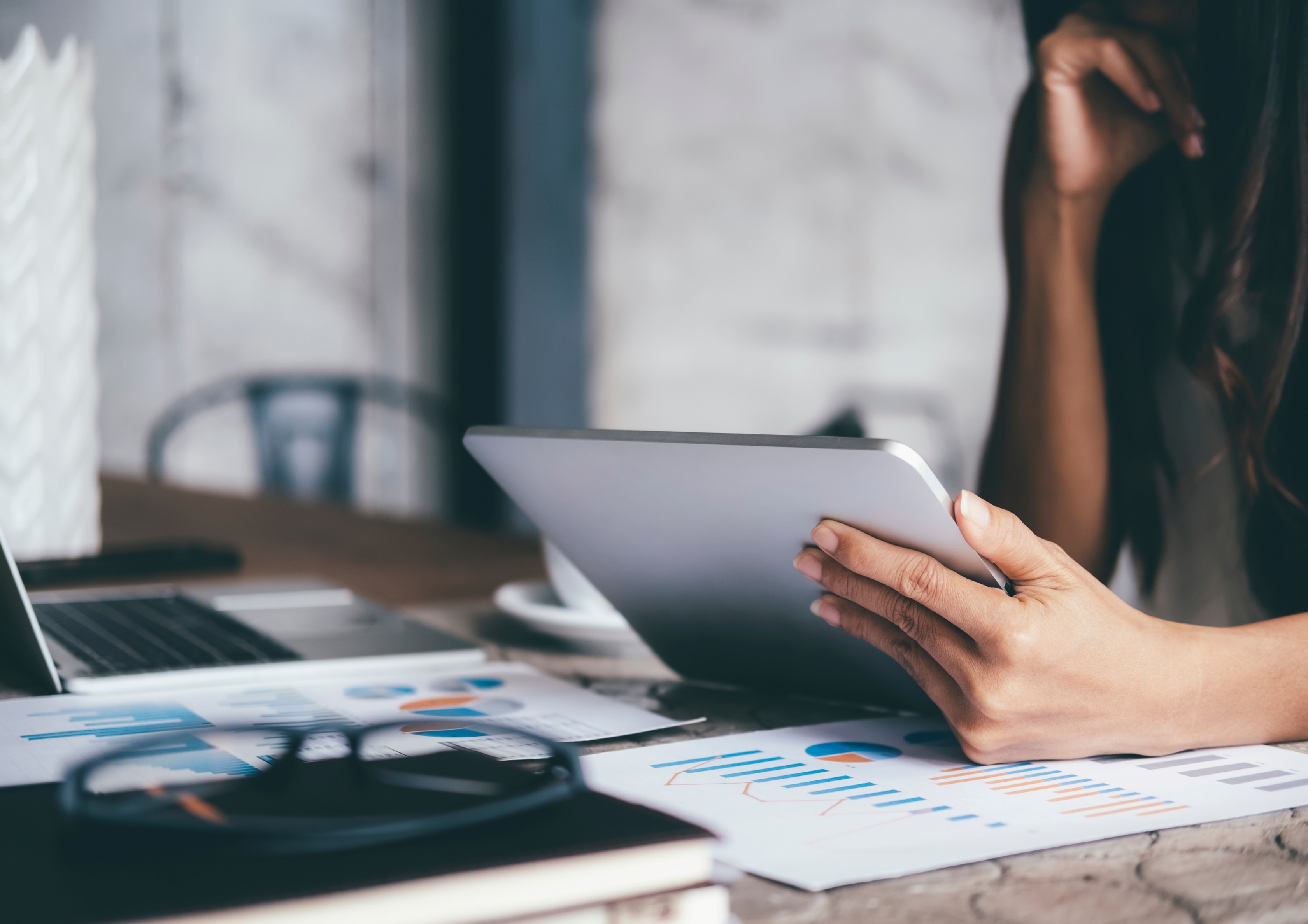 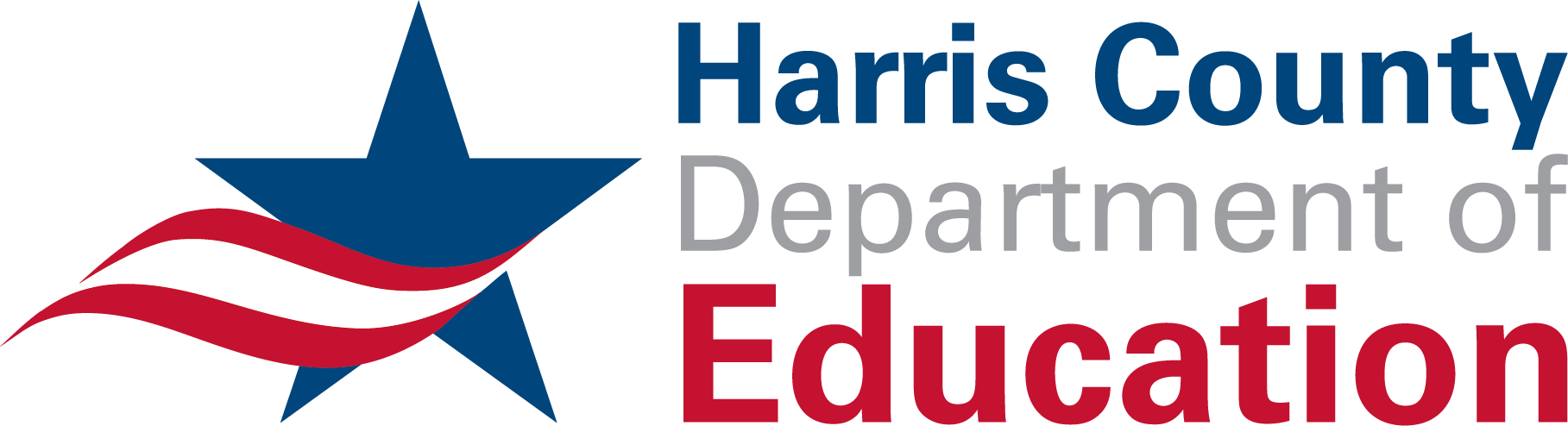 Financial Highlights
As of January 31, 2024
One Minute Report – Click Below
1
Highlights of Interim Financial Report (Audited)
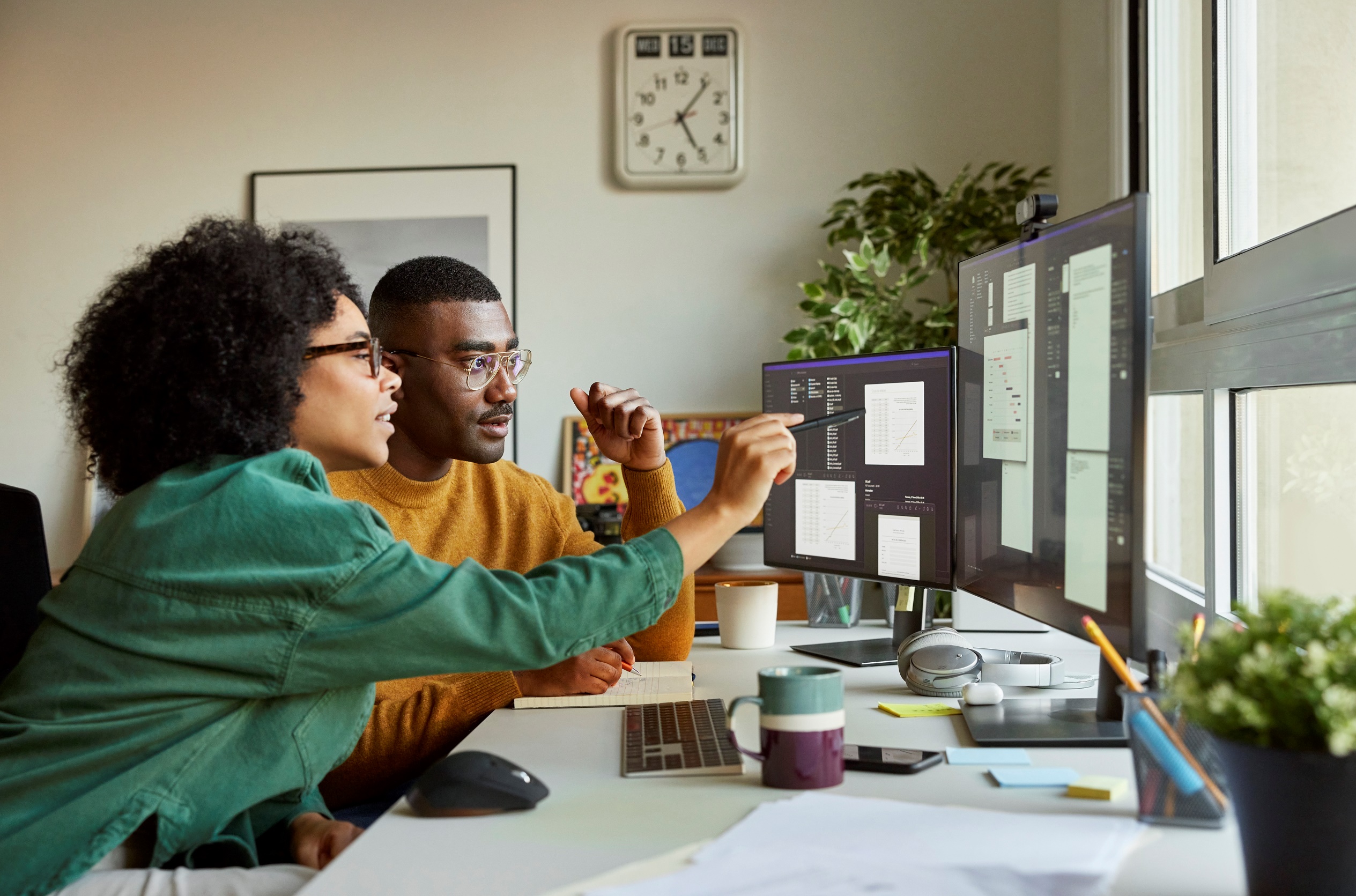 January 31, 2024
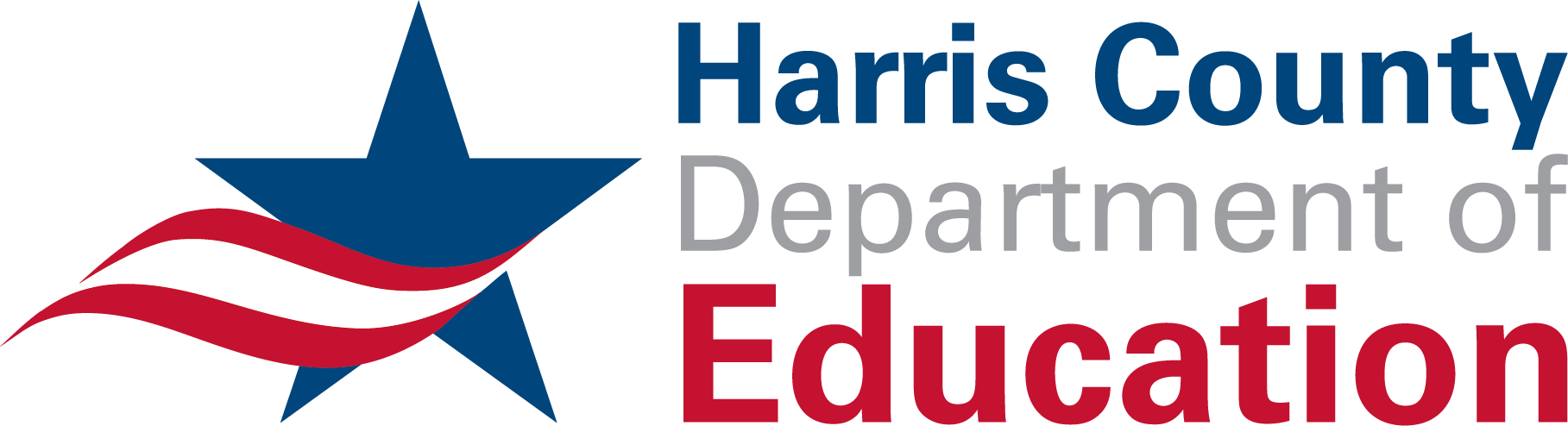 2
Posted on Our Website
Finance / Monthly Finance Reports (hcde-texas.org)

Linked from State Comptroller’s website
http://www.texastransparency.org/local/schools.php
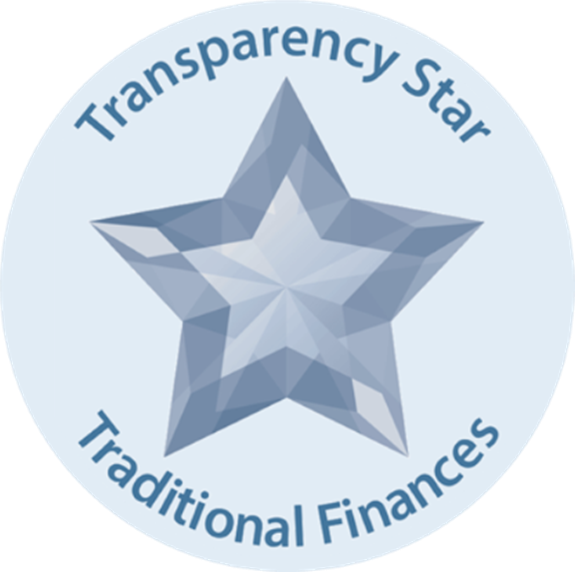 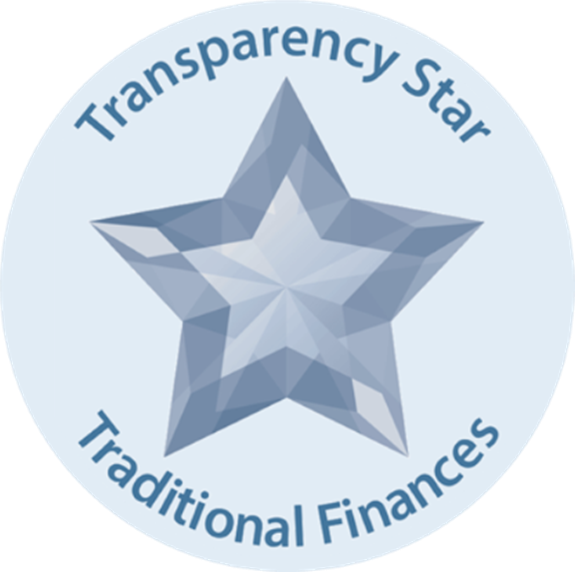 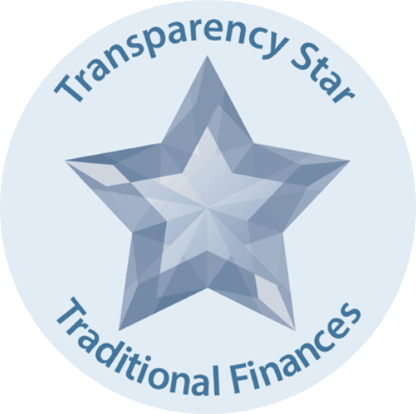 3
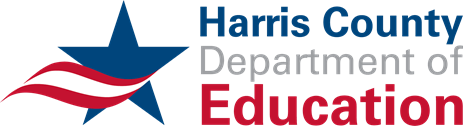 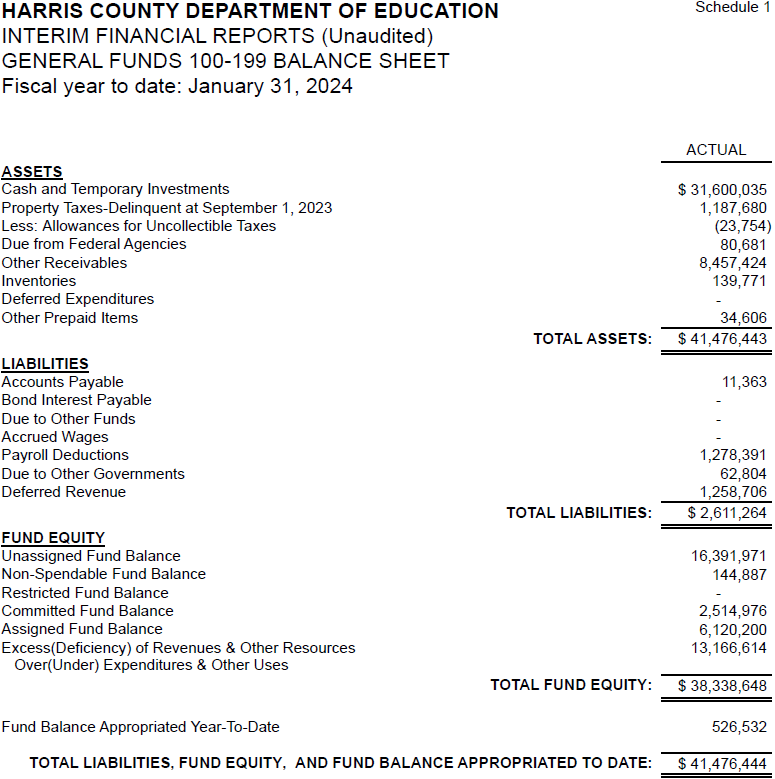 INTERIM FINANCIAL REPORT (unaudited) GENERAL FUND
Balance Sheet as of January 31, 2024
Total Assets:   
		$ 41,476,444

Total Liabilities:   
		$ 2,611,264

Total Fund Equity:
		$ 38,338,648
4
INTERIM FINANCIAL REPORT (Unaudited)ASST. SUPERINTENDENT FOR BUSINESS SERVICES MESSAGEAs of January 31, 2024
The ESTIMATED General Fund balance at 01/31/2024 is $38,338,648 after current appropriations. 
As year end adjustments are completed, a budget amendment will be submitted to the board for items assigned, restricted and committed that will roll forward into FY 2024.
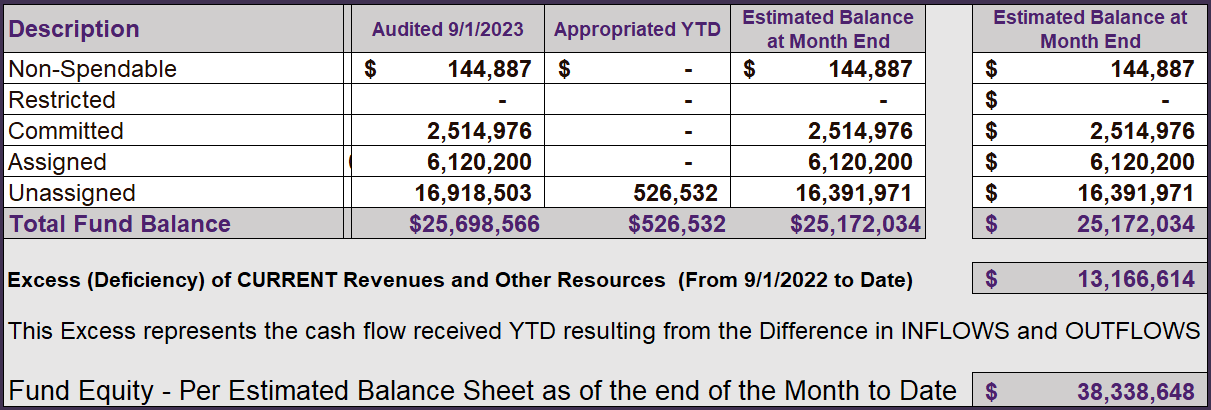 5
INTERIM FINANCIAL REPORT (Audited)As of January 31, 2024Financial Ratios
Level One - 	 Indicator of Financial Strength
Level Two - 	 Indicator of Efficient Leverage
Level Three -  Indicators of Efficiency
Level Four - 	 Indicators of Revenue Growth
6
INTERIM FINANCIAL REPORT (Unaudited)As of January 31, 2024Indicators of Financial Strength
Percent of Fund Balance to G/F 
Expenditures Ratio
What is the percent of rainy-day fund balance? 
(*) Unadjusted
Working Capital Ratio
What is the cash flow availability for the organization?
Unassigned Fund Balance   $ 16,391,971 
Total G/F Expenditures	 $ 24,307,050

 Goal :                      > 30% of G/F Exp.
 Benchmark:          10% to 29% 
 Danger:                  Under 10%
Goal :		>$15,000,000
Benchmark :	  $10M to $15M
Danger :		  Under < $10M
Total Current Assets 
Less Total Current Liabilities

$41,476,444 - 2,611,264 = $38,865,180
67% FY24
72% FY23
$39M FY24
$36M FY23
Budgeted  24%
Budgeted  $33M
Details on Schedule 1
Details on Schedule 3
7
INTERIM FINANCIAL REPORT (Unaudited)As of January 31, 2024Indicators of Efficient Leverage Reserves
Budgeted Payments $3.8M
Current $2.9M
Debt to Income Ratio
What is the ability of HCDE to cover 
its debt payments?
Unassigned Fund Balance Ratio
How much is available in reserves?
Annual Principal and Interest Payments on 
Term Debt and Capital Leases :  	$0

G/F Revenue	Less Facility $37,473,664 - 3,153,258
Charges :
Unassigned Fund Balance    $16,391,971
Total Fund Balance                $38,865,180
Goal: 	     <25% of annual revenue
Benchmark:     25% to <49%
Danger: 	       Over > 50%
Goal: 		  <75%
Benchmark:	  50% to 75%
Danger: 		  <50%
42% FY24
42% FY23
0% FY24
0% FY23
Budgeted  71%
Budgeted  6%
Details on Schedule 5
Details on Schedule 1
8
INTERIM FINANCIAL REPORT (Unaudited)As of January 31, 2024Indicators of Efficiency
Indirect Cost to Tax Ratio
How much dependency on indirect cost from grants?
Tax Revenue to Total Revenue Ratio
How efficient is HCDE at leveraging local
taxes? (Current)
Indirect Cost General Fund	  $626,564
Current Tax Revenue	         $ 15,120,115
Total Revenue		        $ 55,092,280
Total General Fund Revenues $37,448,494
Total General Fund Revenues $1,306,381
Goal: 	      <20% of revenue 
Benchmark:    20% to 30%
Danger: 	      Over >30%
Goal: 	       >5% 
Benchmark:     2% to 5%
Danger: 	       Under < 2%
Goal: 	       >5% 
Benchmark:     2% to 5%
Danger: 	       Under < 2%
2% FY23
3.3% FY24
27% FY24
33% FY23
Budgeted  25%
Budgeted  2.5%
Details on Schedule 3
Details on Schedule 2
9
INTERIM FINANCIAL REPORT (Unaudited)As of January 31, 2024Indicators of Revenue Growth
Fee for Service Revenue Growth Ratio
What is the market growth for fee on services?
Fee for Service Revenue Ratio
How are revenues spread across all Funds?
Total Fee for Service Revenues (G/F) $17,229,430

              Total Revenues                          $55,092,280
Fee for Service Current Year Less Fee for Services Last Year  $17,229,430 - $12,148,162

    Fees for Service Last Year   $12,148,162
Goal: 		  >30% of annual revenue Benchmark:	  10% to 29%
Danger: 		  Under 10%
Goal: 	       >3% of + growth
Benchmark:     0% to 3%
Danger: 	       Under 0%
42% FY24
8% FY23 ​
31% FY24
27% FY23
Budgeted  17%
Budgeted  19%
Details on Schedule 14
Details on Schedule 14
10
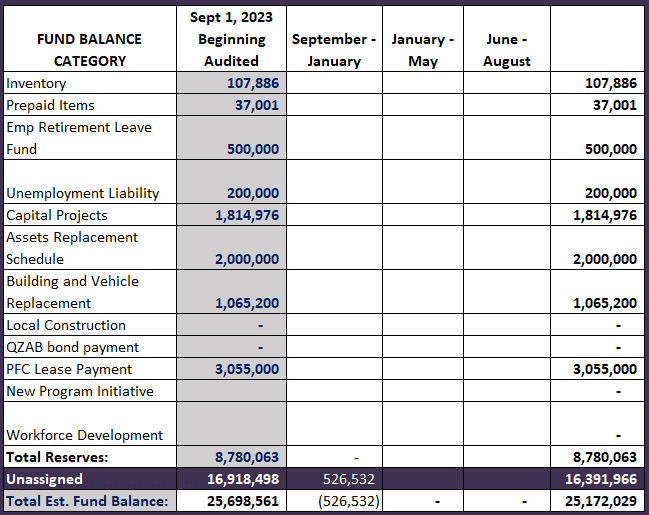 FY 2023-2024 Fund Balance-Budgeted Activity
11
INTERIM FINANCIAL REPORT (Unaudited)GENERAL, SPECIAL REVENUE, DEBT SERVICE FUNDS, CAPITAL PROJECTS, 
AND INTERNAL SERVICE FUNDS
REVENUES (INFLOWS)
Budget to Actual for period ending January 31, 2024
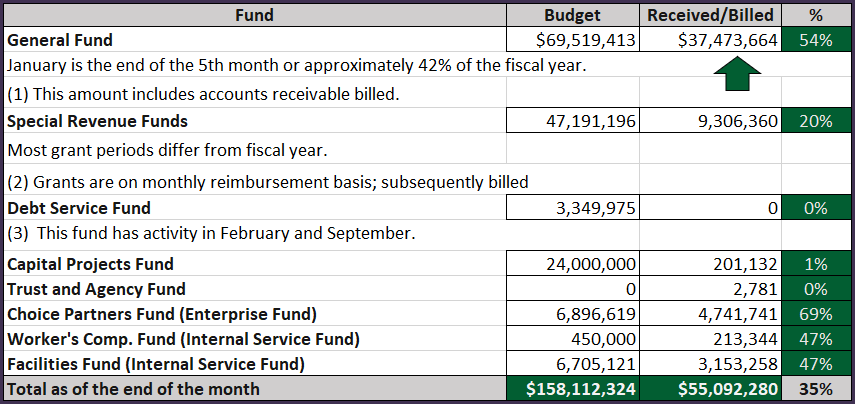 12
INTERIM FINANCIAL REPORT (Unaudited)
GENERAL, SPECIAL REVENUE, DEBT SERVICE FUNDS, CAPITAL PROJECTS, 
AND INTERNAL SERVICE FUNDSExpenditures (OUTFLOWS)
Budget to Actual for period ending January 31, 2024
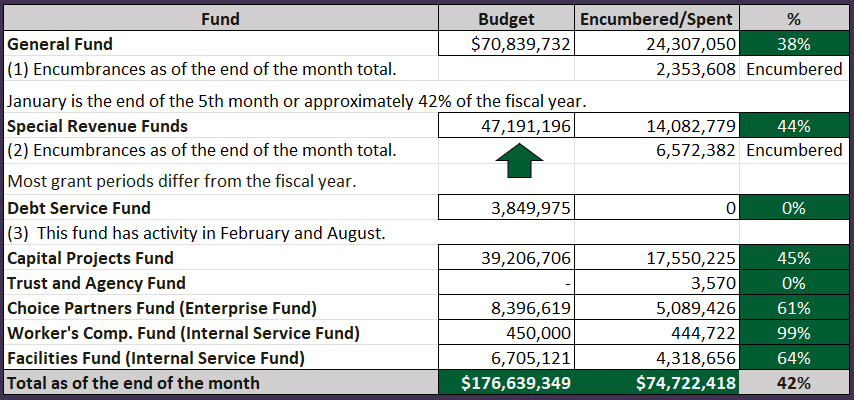 13
INTERIM FINANCIAL REPORT (Audited) FY 2021 – 23 COVID19 Budget to Actual – Expenditures
for period ending January 31, 2024
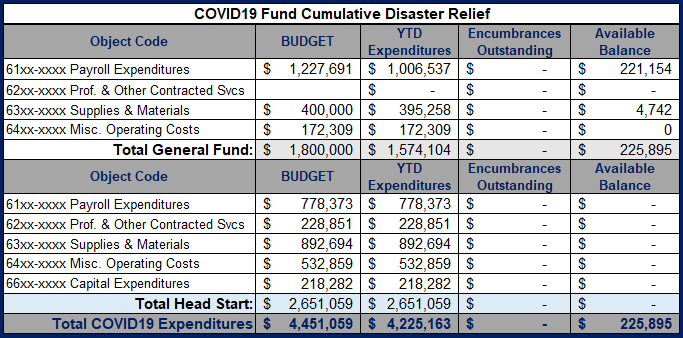 Head Start grants ended by August 31st, 2023. All funds were drawdown and final reports will be submitted.  
 All HCDE covid funds are committed for the current fiscal year
14
INTERIM FINANCIAL REPORT (Audited) FY 2023-24 Donations ReportAll Funds as of January 31, 2024
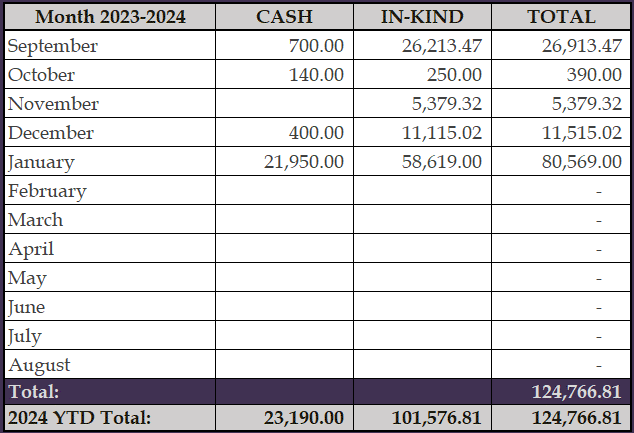 15
`
INTERIM FINANCIAL REPORT (Audited) FY 2023-24 Donations ReportAll Funds as of January 31, 2024
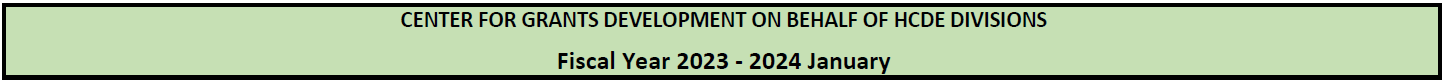 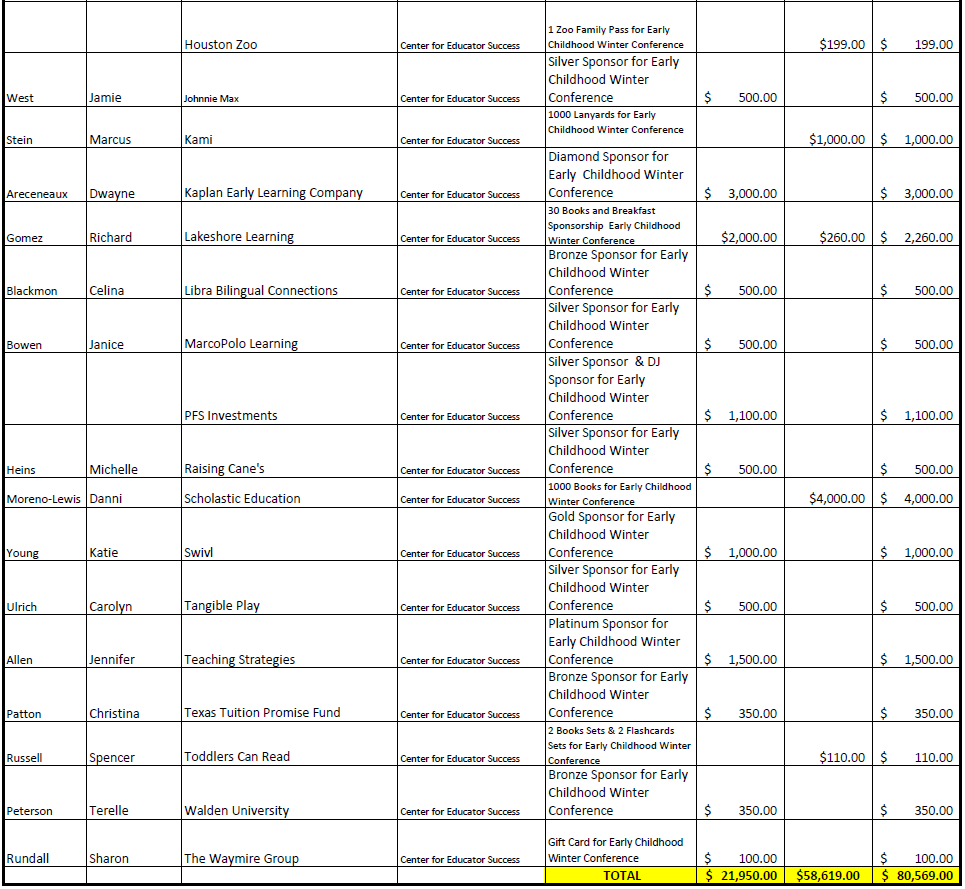 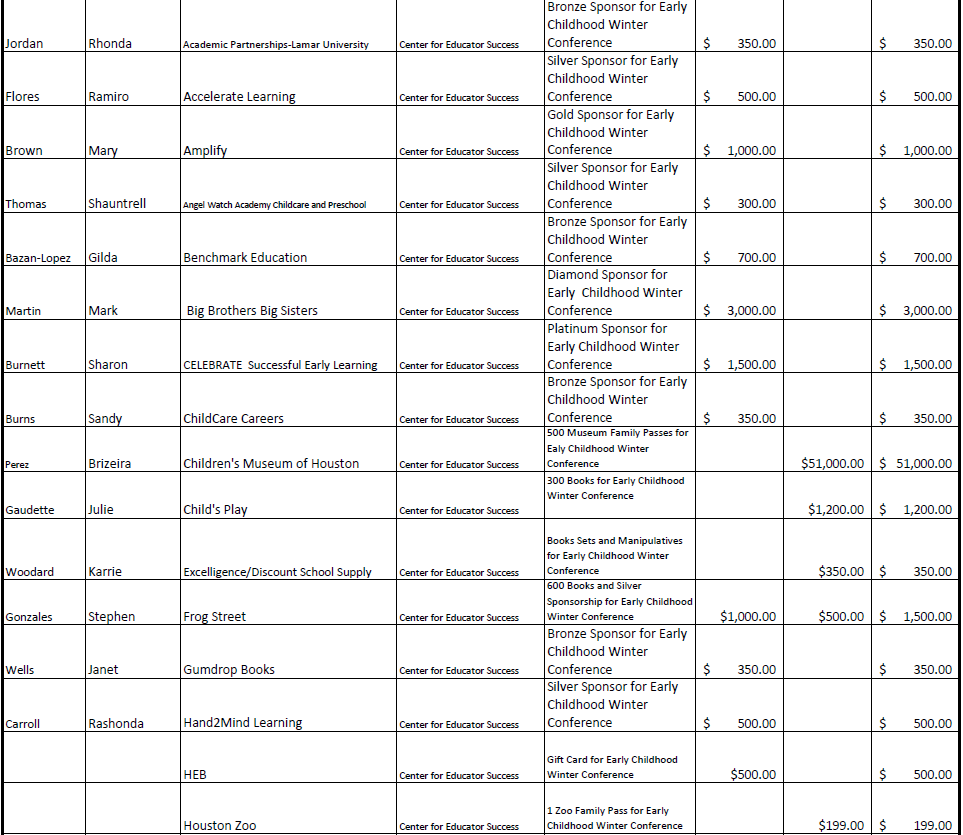 16
INTERIM FINANCIAL REPORT (Audited) TAX COLLECTIONS COMPARATIVE ANALYSIS Fiscal Year-To-Date as of January 31, 2024
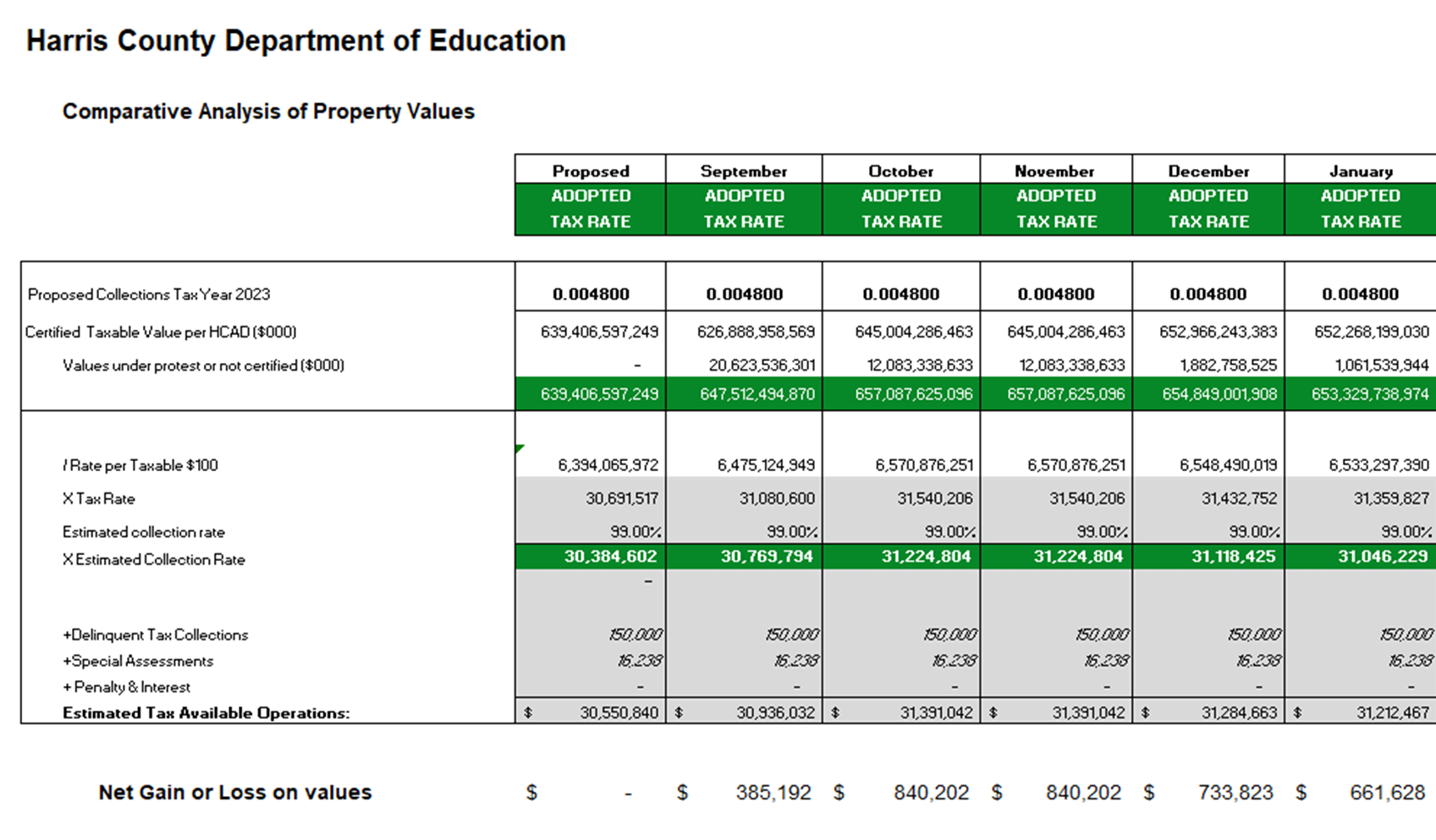 $653.3B
See Tax Calculator at:
https://hcde-texas.org/transparency/tax-rate/
17
INTERIM FINANCIAL REPORT (Audited) TAX COLLECTIONS 
Fiscal Year-To-Date as of January 31, 2024 
(5th month / 12 months)
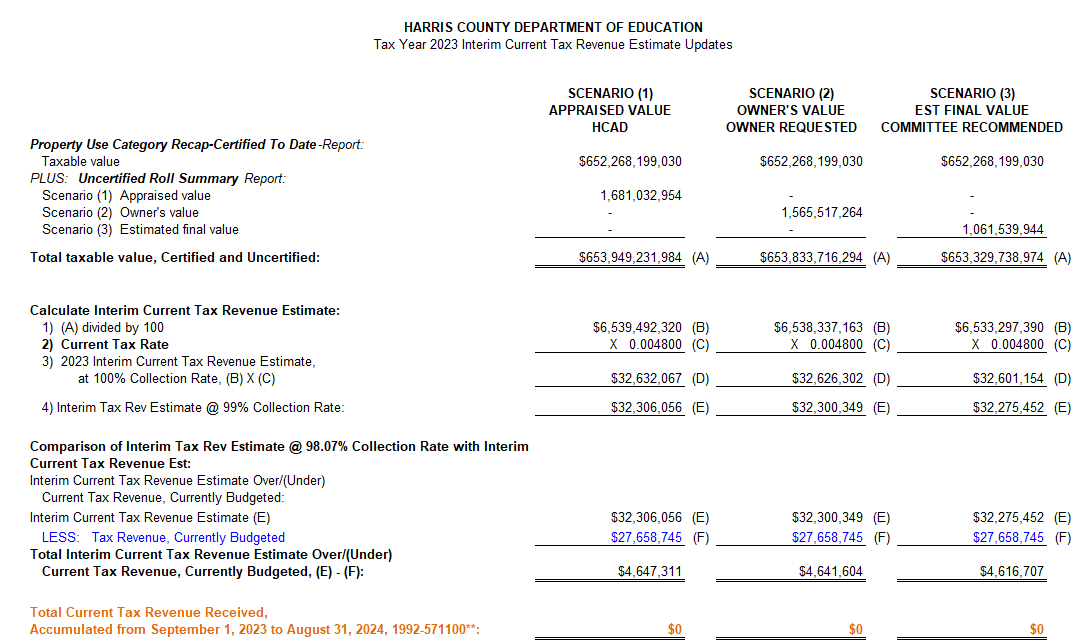 18
INTERIM FINANCIAL REPORT (Unaudited) TAX COLLECTIONS 
Fiscal Year-To-Date as of January 31, 2024
(5th month / 12 months)
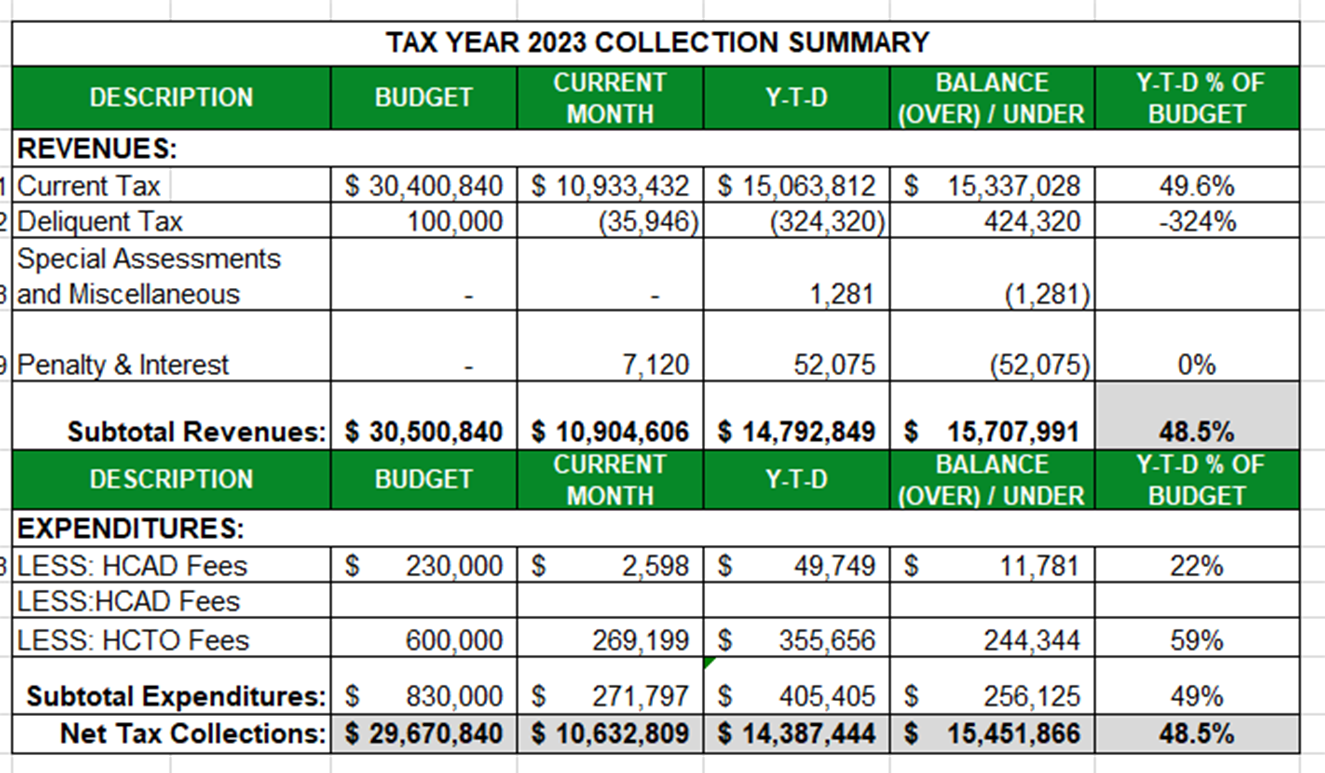 a) 2023 Proposed Tax Rate = $0.004800/$100 Property Assessment/Appraisal - -->  Annual Tax on a $259,375 - $75,219 = $201,066/100 
		x .004800 = $9.65 (net of 29% homestead exception.)                                                                  
	b) $830,000/$30,500,840 =  2.72% Collection and assessment costs
19
INTERIM FINANCIAL REPORT (Unaudited) TAX COLLECTIONS 
Fiscal Year-To-Date as of January 31, 2024
(5th month / 12 months)
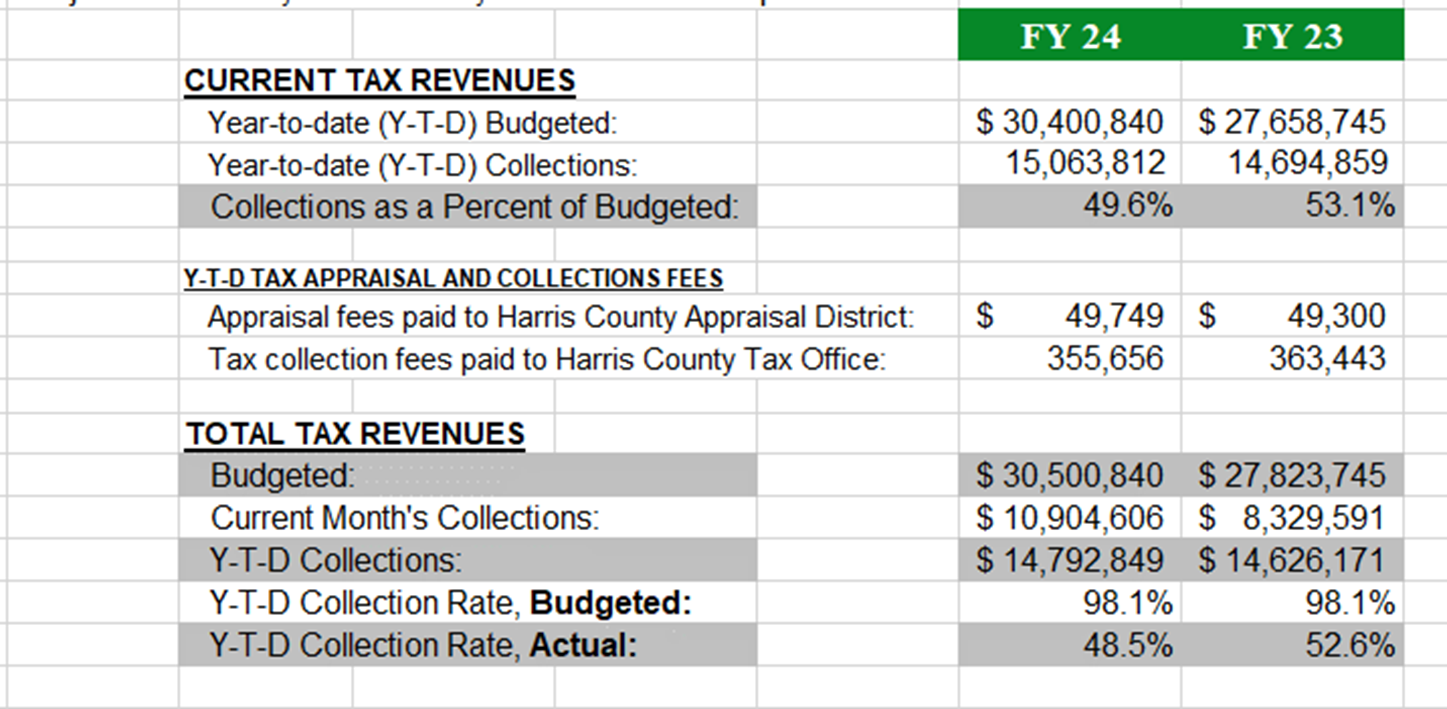 2022 Adopted Tax Rate = $0.004900/$100 Property Assessment/Appraisal - -->  Annual Tax on a $259,375 - $75,219 = $201,066/100 x .004900 = $9.85 (net of 29% homestead exception.)                                                                  
b)  $705,000/$25,188,000 =  2.80% Collection and assessment costs
20
INTERIM FINANCIAL REPORT (Unaudited)DISBURSEMENT – ALL FUNDS January 31, 2024
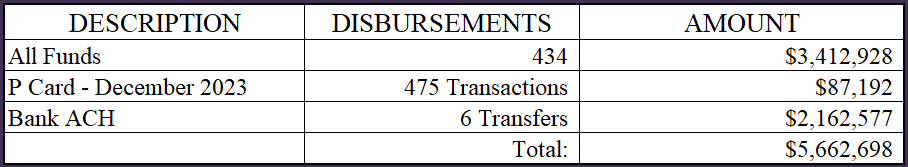 Notes:
All Purchase Orders and Payment Authorizations are reviewed before disbursement. 
All Procurement Card charges are reviewed by cardholder, supervisor, and business office staff each month. 
A report on CH Local Expenditures is included in the monthly report.
21
INTERIM FINANCIAL REPORT (Unaudited)Segment Division Data  As of January 31, 2024
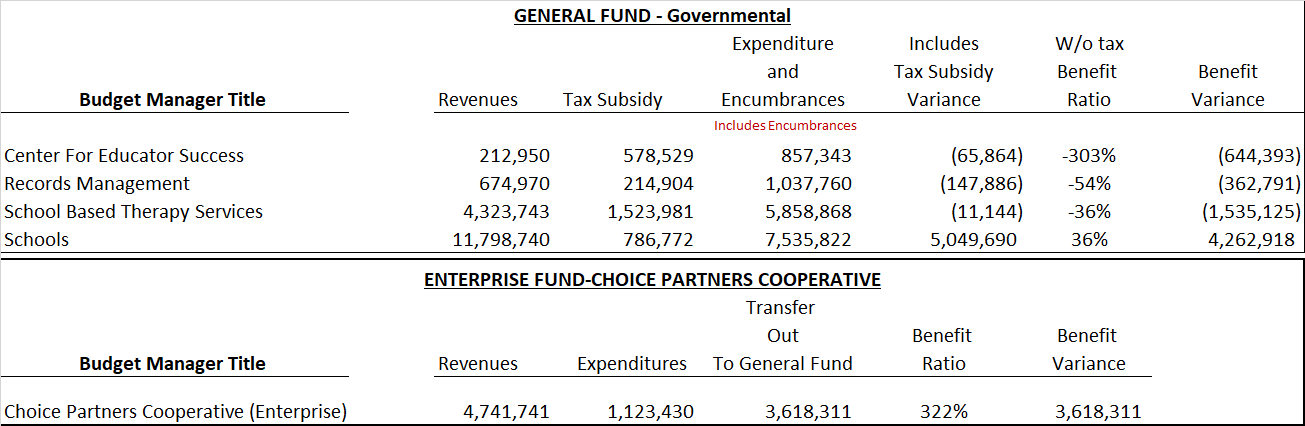 22
HIGHLIGHTS OF BUDGET AMENDMENT REPORTFebruary 28th Board Meeting(Unaudited)
Amendments
No Budget Amendments for the month of February
23
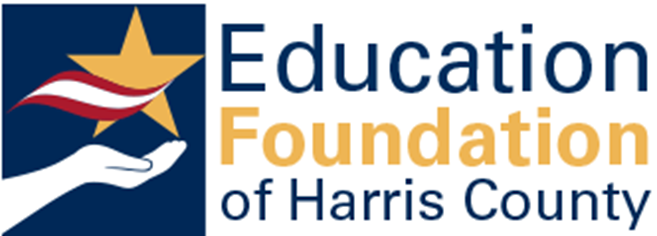 Education Foundation Update
January 31, 2024
24
Statement of Financial Position
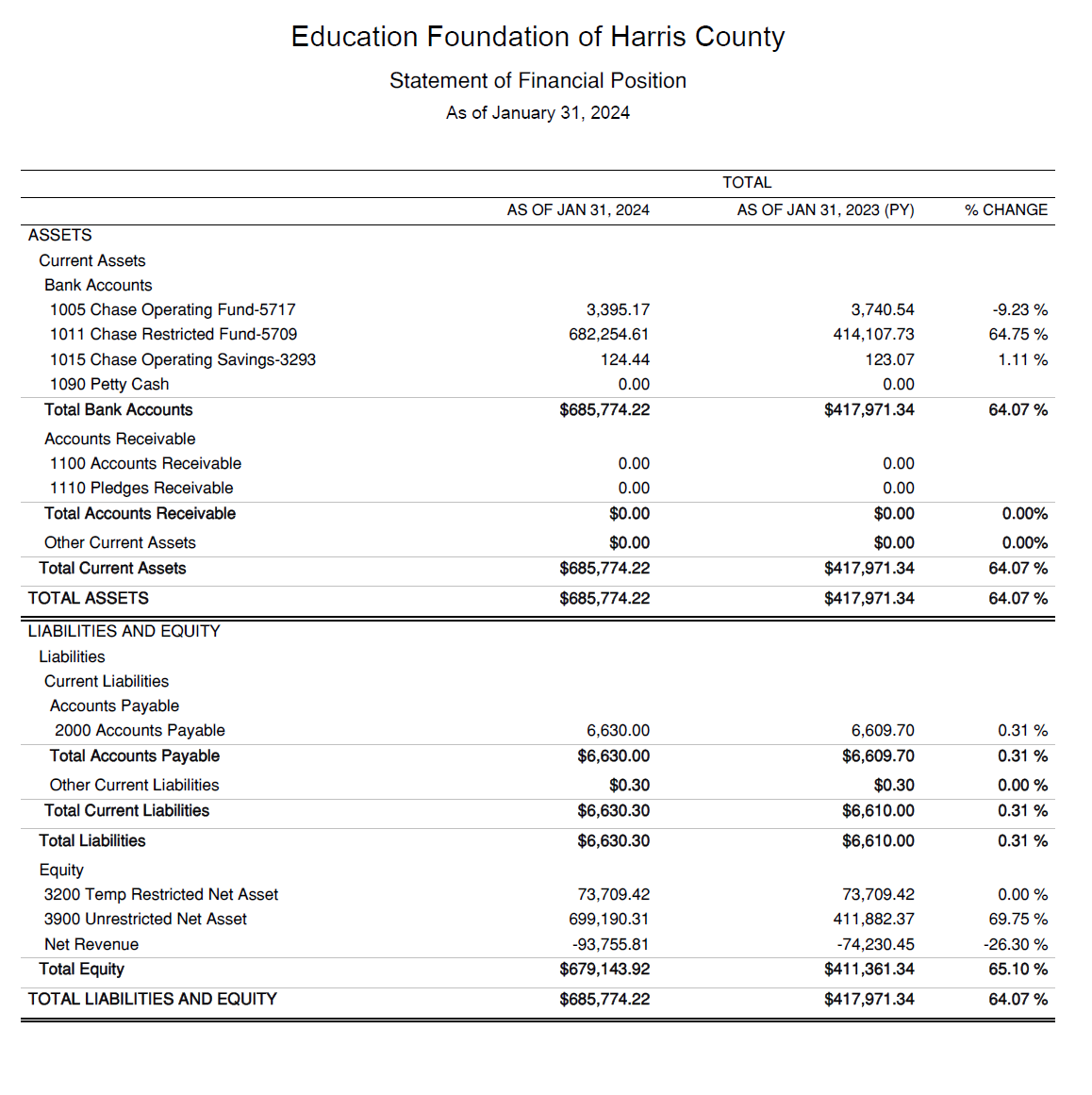 Net Equity $679,143.92
25
Transaction Detail by Inflow & Outflow
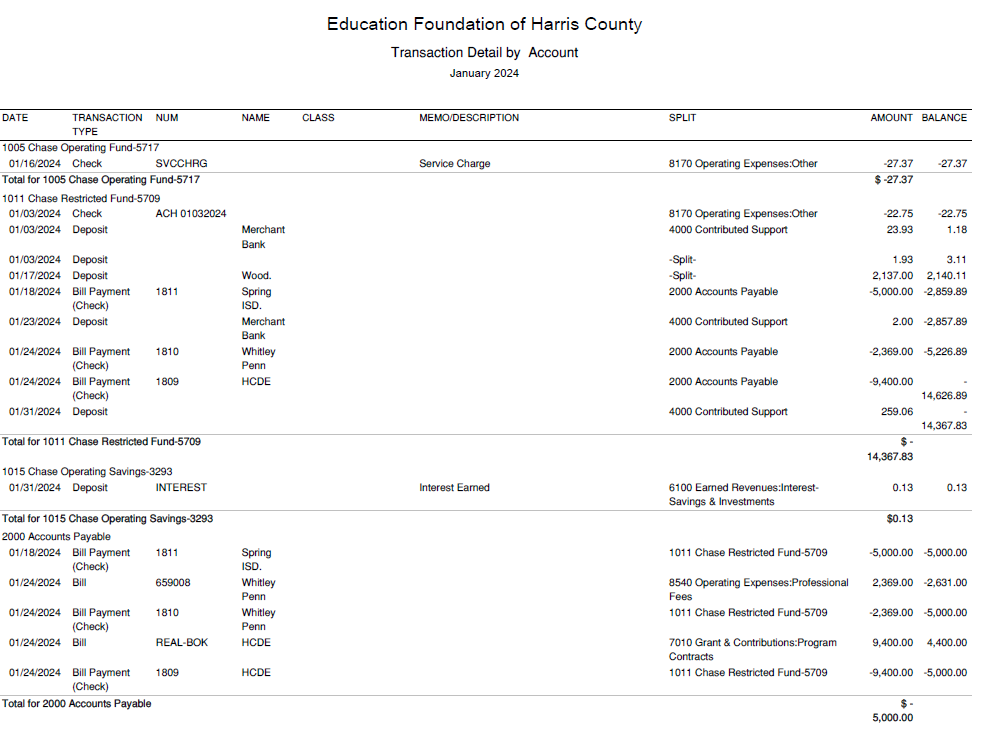 26
Transaction Detail by Inflow & Outflow
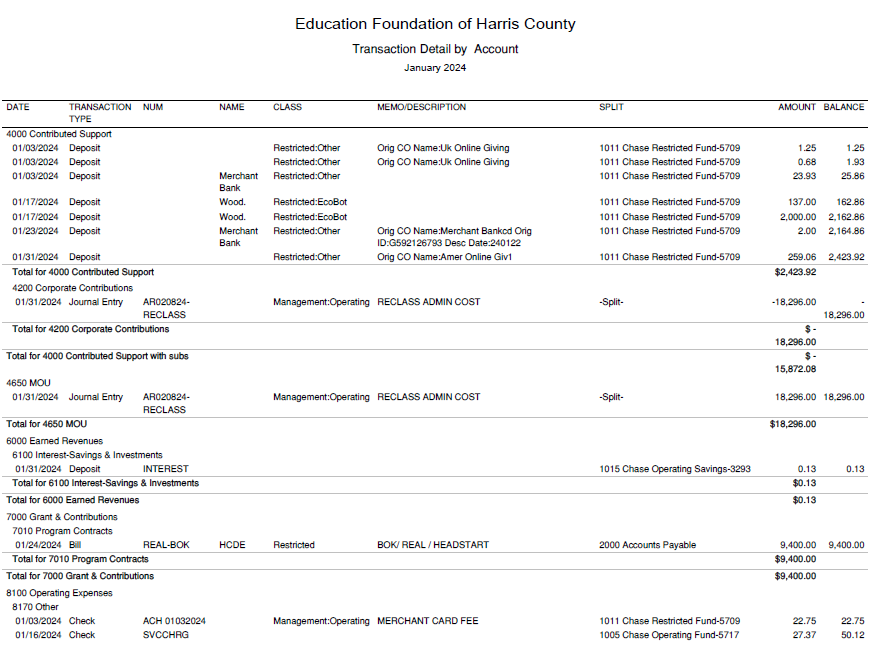 27
Balances Per Program
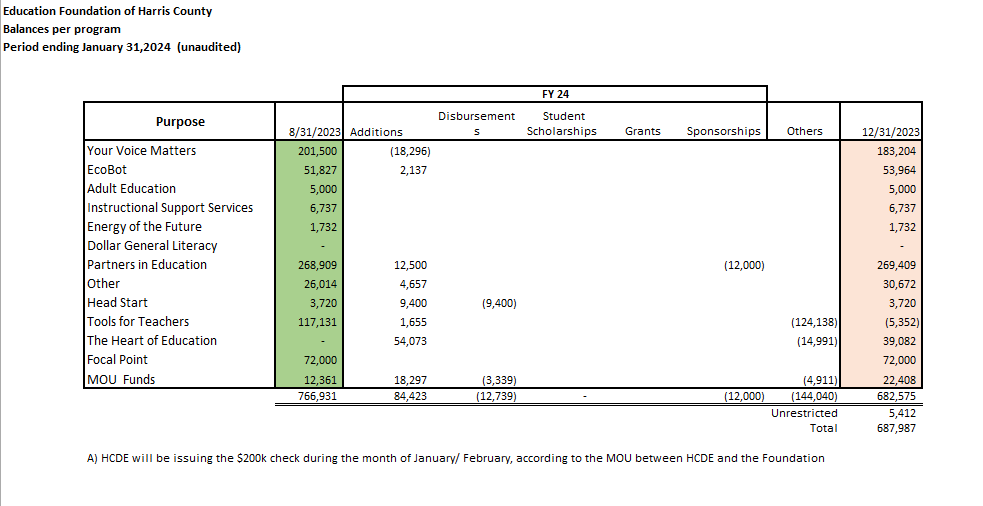 28
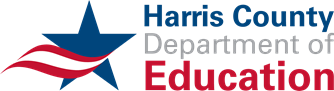 PFC & Lease Revenue Projects Update
January 31, 2024
29
Small BusinessProgram for construction
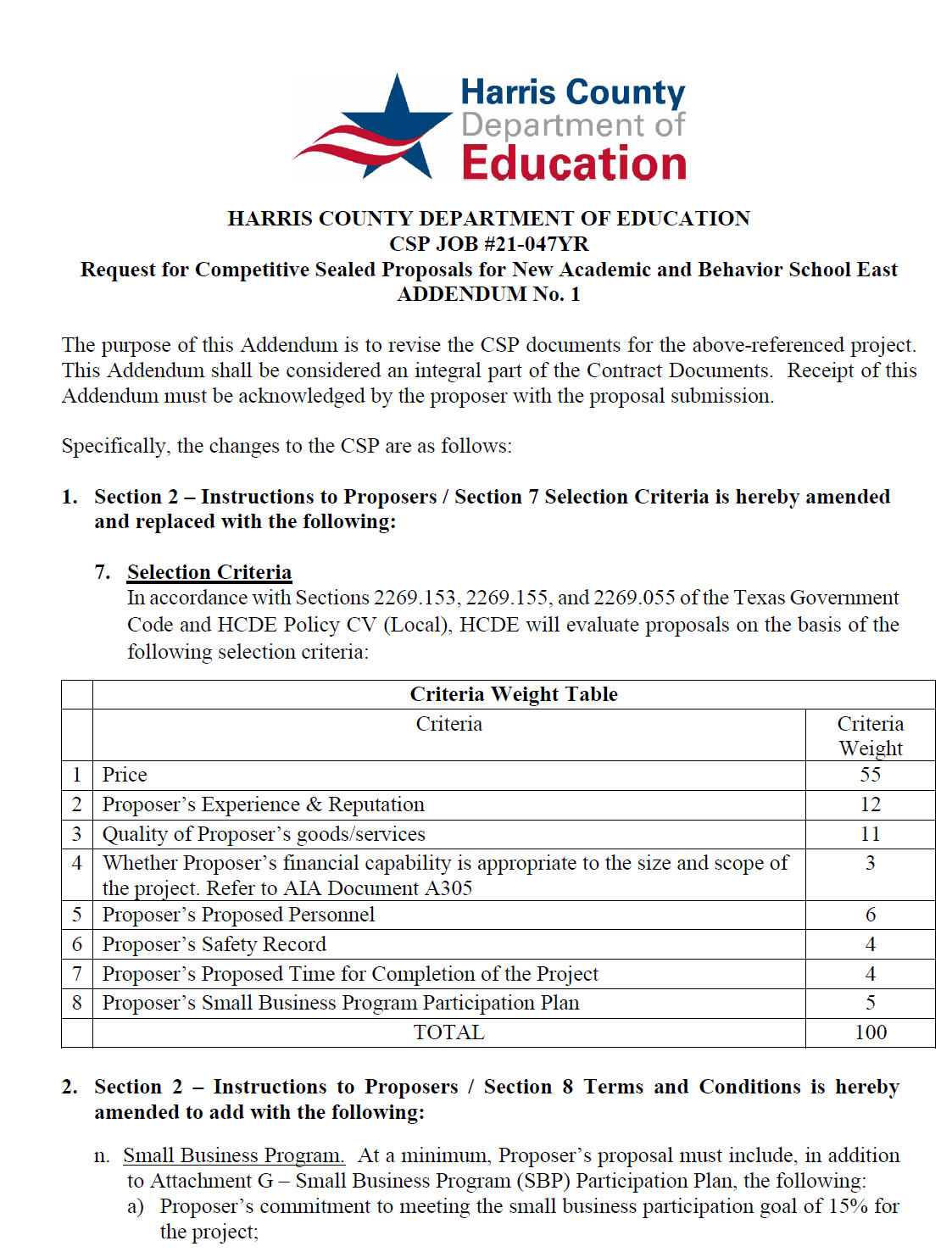 Launch industry's first collaboration feature
This is our plan as we launch the industry's first collaboration feature
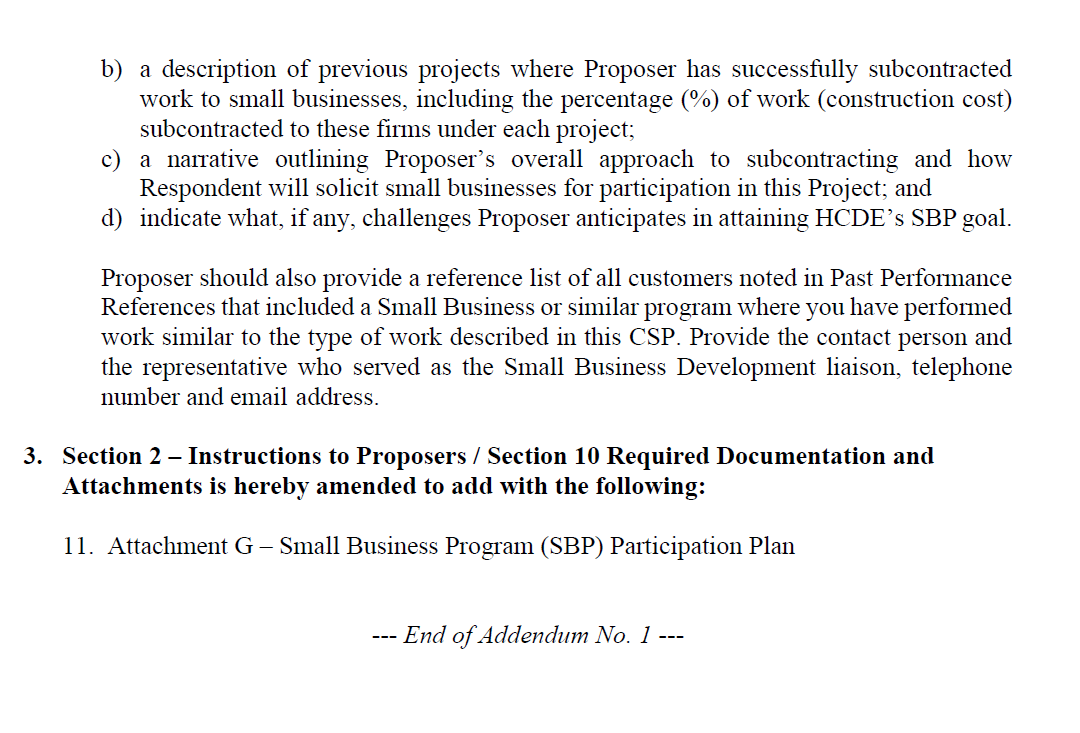 30
AB East School Contract $12,358,000 Awarded and Signed
Adult Ed Center Contract $15,121,000 awarded on Oct 2021 Board Mtg
HP East Contract $7,271,000 awarded on Nov 2021
Irvington – Pending Architect Assignment
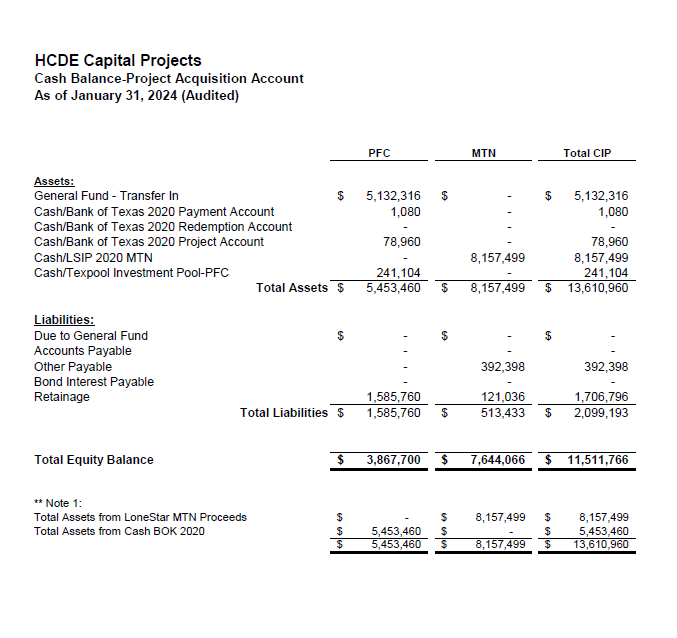 Cash Balance – 
Project Acquisition Account
As of January 31, 2024
31
Income Statement– Project Acquisition Account
As of January 31, 2024
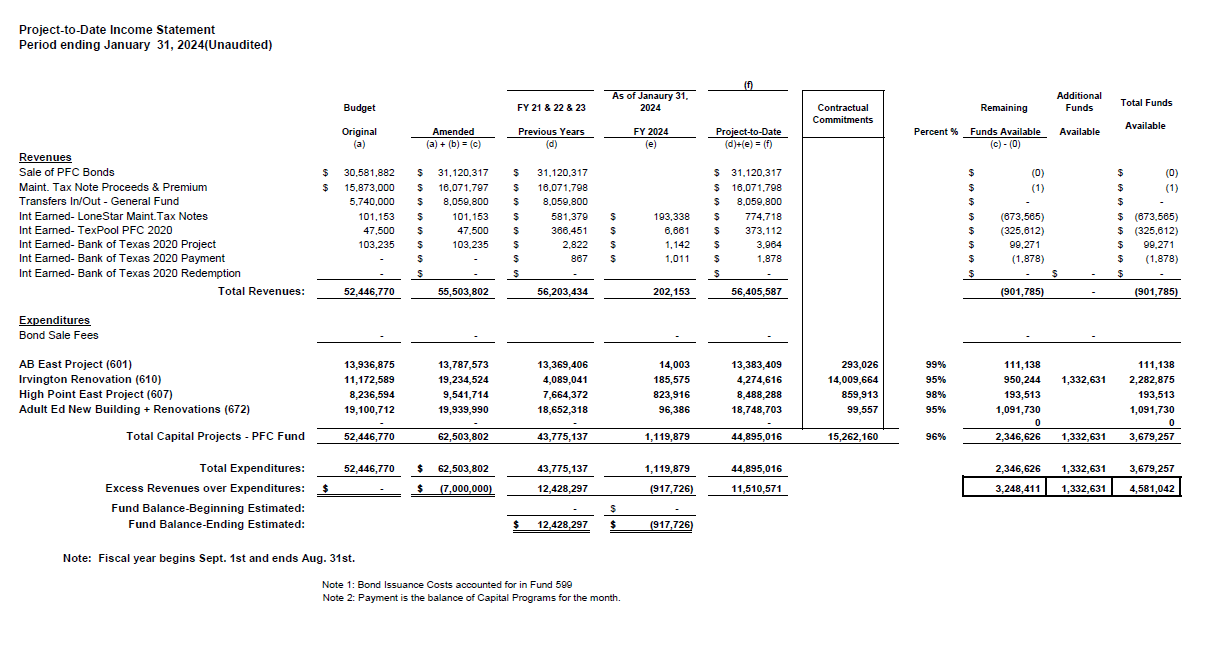 32
Irvington Renovation – Funds by Source
As of January 31, 2024
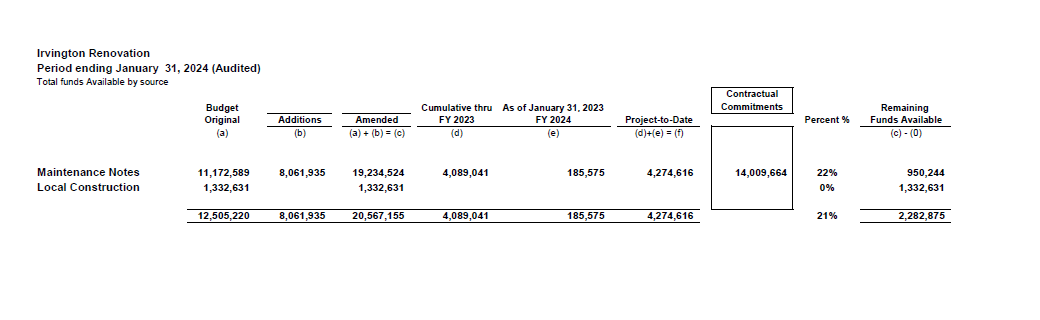 33
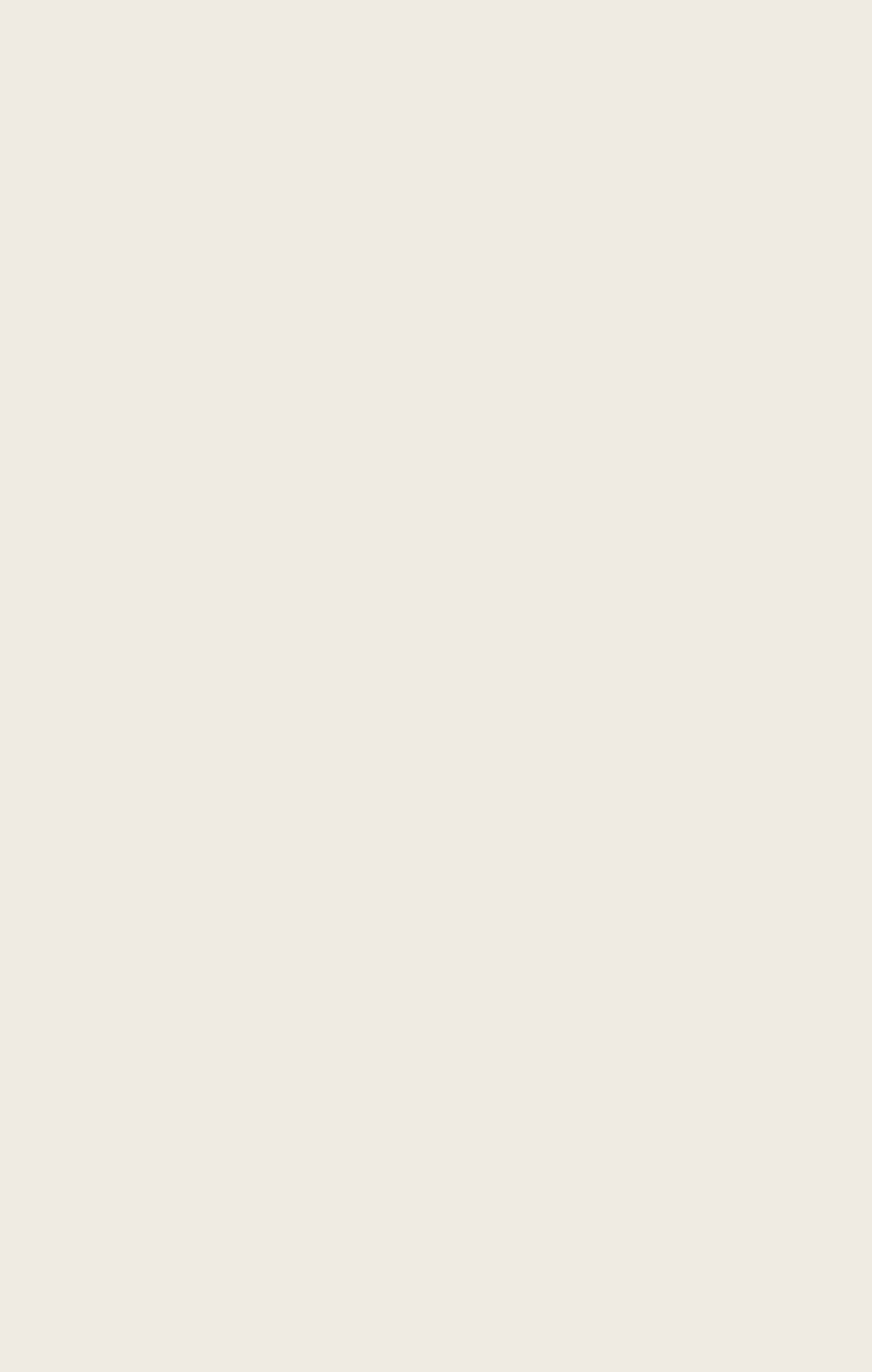 Capital Program Proposal from Aug 3, 2020
34
34
2020 Projected Capital Improvement Program
Build a product accessible on all devices
This is our plan as we build a product accessible on all devices.
Note:  The Total Public Notice was $54,000,000. ($35,000,000 for Revenue bonds and $19,000,000 for Maintenance Notes) on August 10, 2020. A transfer of $1,350,000 plus $50,000 in reimbursable expenditures was made from AB East to allocate Program Manager costs to establish the budgets. 
Based on Pricing the principal amount will vary due to the premium projected in the bond sale. Revenues Bonds estimated at $27,730,000 and Maintenance Notes for $13,695,000
35
Interim Financial Report (Audited)
I certify that the foregoing information is true and accurate to the best of my knowledge.
/s/ Jesus J. Amezcua, RTSBA,CPA, Ph.D., CPFIM, Asst. Supt. for Business Support Services
/s/ Marcia Leiva, Chief Accounting Officer
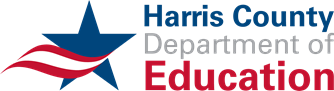 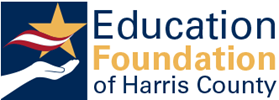 36